Chapter 3: Career Development Theory and its Applications
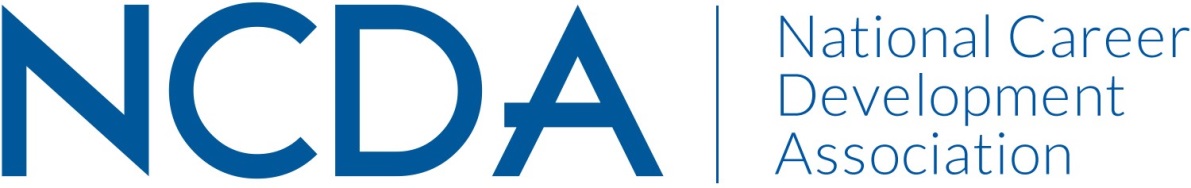 Learning Objectives
Definitions
Occupation — a defined set of work tasks commonly performed for the purpose of making a particular product or performing a specific service
Job — performance of an occupation in a specific place for a specific employer 
Career — the combination of activities performed at any given life stage in all roles of life, including the role of worker
Definitions
Career Coach: a person who guides another in planning and managing their career and developing an array of options related to career goals.
Career development — sequence of career-related choices and transitions made over the life span
Career counseling — the process by which a professional counselor provides assistance to clients so that they can make informed career choices and transitions
Career assistance — the process by which a Career Development Facilitator provides defined kinds of support to clients, including helping to find career information or conduct a job search
Career guidance — a planned, sequential program of services provided to individuals of groups for the purpose of assisting them in making informed career choices and transitions
Career planning process — the steps an individual goes through in order to plan a career
The Career Planning Process
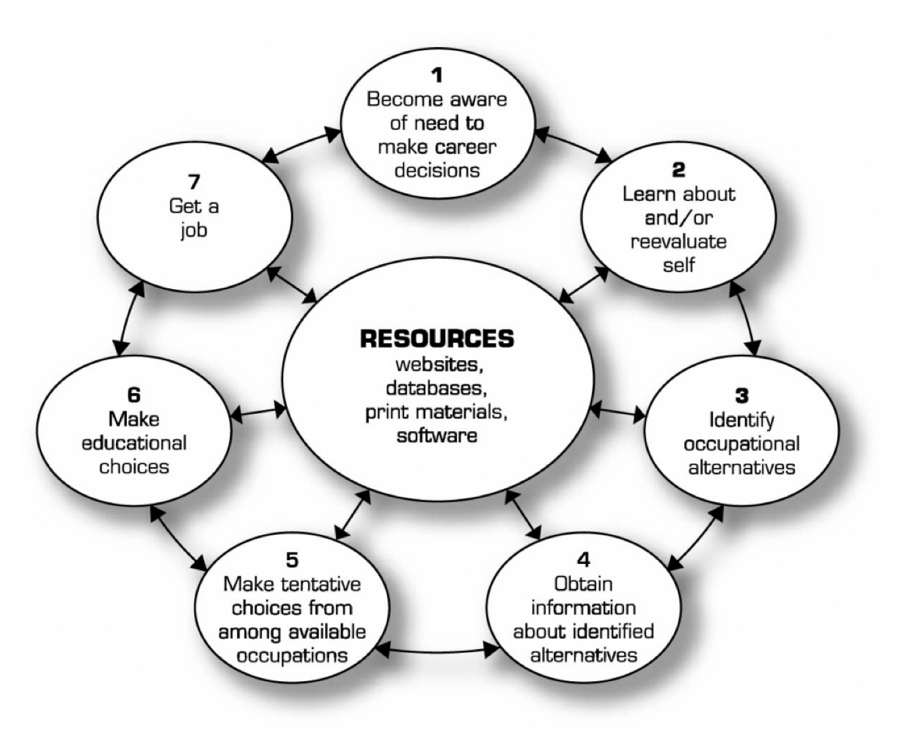 Role of the Career Services Provider
To help clients understand the process
To offer activities and resources that may help to identify and clarify alternatives
To assist clients to use the information gained in ways that help with making a choice  
To refer clients for assistance from others if their needs exceed the scope of your work and training
Importance of Theories
Attempt to explain both the factors involved in the career planning process and the way they work together.
Attempt to predict future events, such as satisfaction/dissatisfaction in a specific kind of work
Provide guidelines, tools, and techniques for practice.
Limitations of Theories
Each theorist looks at career choice and development from a different perspective and focuses heavily on specific selected aspects.
Samples used for research may not be representative of total population
Theories may not apply as well to minority groups as they do to the groups on which they were originally formed and tested
They are culture bound
Many different types of career development theories
Maslow’s Hierarchy of Needs
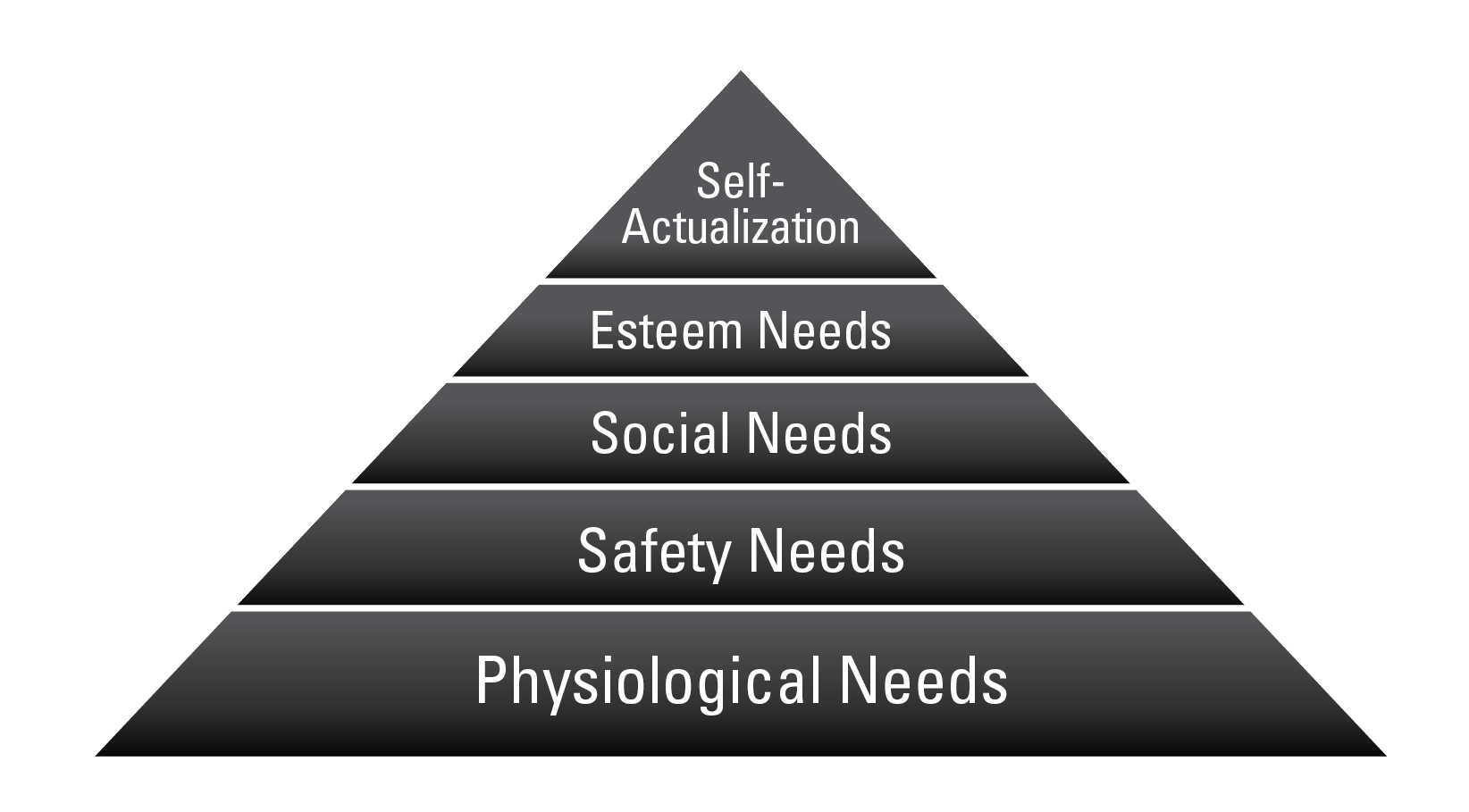 Trait-and-Factor Theory
Individuals have unique characteristics related to interests, abilities, needs, values, and personality traits.
Occupations and jobs have unique characteristics related to work tasks, skills, demands, and rewards.
The unique characteristics of both individuals and occupations/jobs can be measured.
Workers and employers are most satisfied when there is a good match or “fit” between the characteristics
Basic Concepts of Vocational Choice Theory (Holland)
Each individual can be described as a combination of three or more “types”
Environments can be described as a combination of three or more “types”
Individuals seek environments which have the same or similar type as theirs
Finding such a match predicts satisfaction, longevity, and contribution
Holland’s Six Types
Holland’s Hexagon
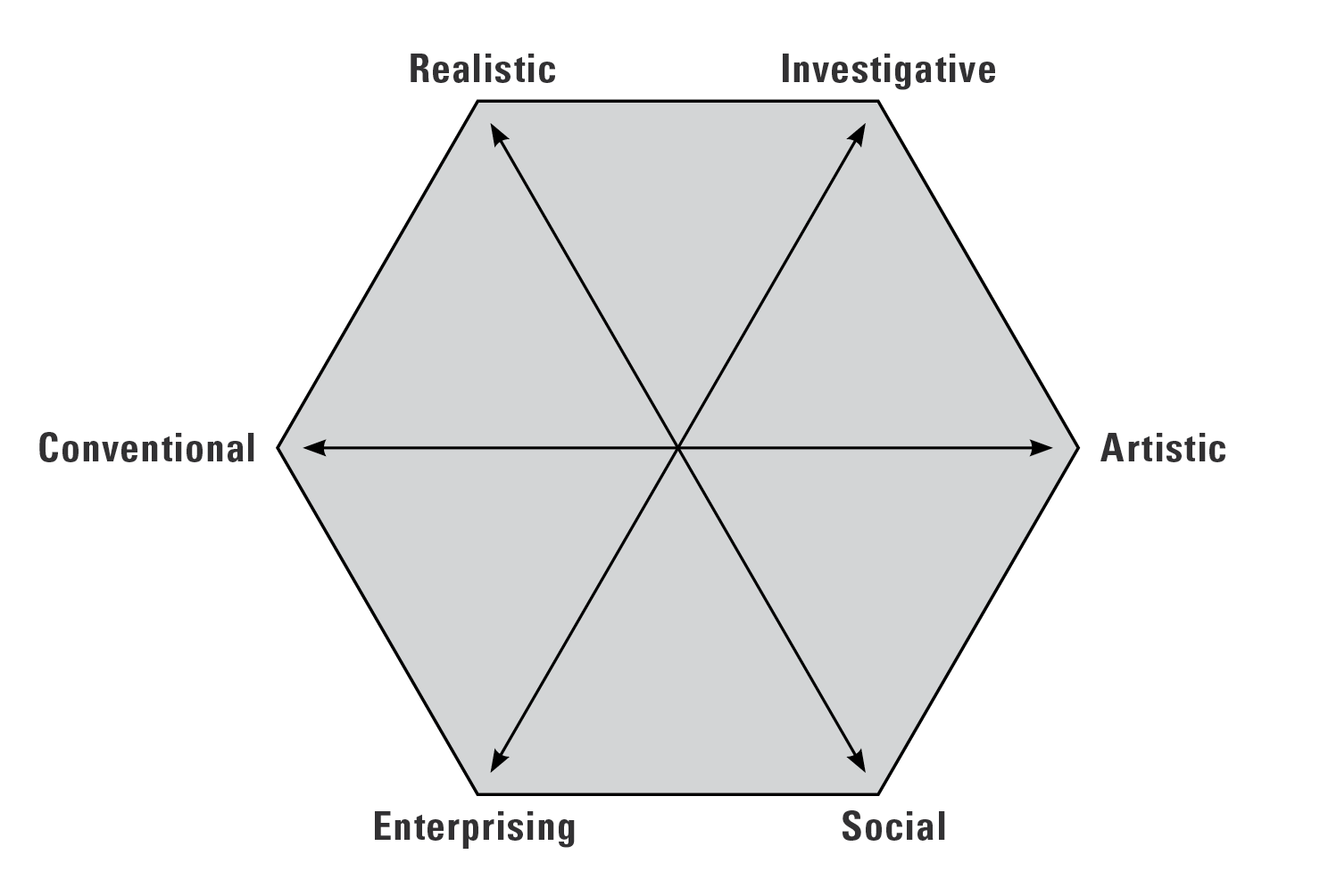 Three Important Concepts
Consistency — the relationship of the first two letters of a Holland code as indicated by the hexagon
Differentiation — the numerical difference between the lowest and highest of the six scores of a profile
Congruence — the degree of “fit” between a person’s personality type and a work environment
Personal Codes
An individual’s Holland code is usually expressed as a two- or three-letter code
Two or more letters may be “tied,” however, in any one of the 3 positions
An individual’s code can be determined by
Completing an informal assessment  
Administering an interest inventory
Examining past jobs
Practical Applications of Holland’s Theory
To learn about the interests and preferences of individuals
To assist individuals to find jobs where they can express their interests
To assist individuals to choose majors, schools, and leisure activities
To understand why people are satisfied or dissatisfied in their work
To organize high school curriculum or college majors
To organize career information, job shadowing, and career days
To provide the structure for career guidance services
Learning Theory
There are three important determinants of career choice and development: 
heredity, 
environment, and 
learning experiences
Career services providers can have impact on the third, but it is useful to understand the impact of heredity and environment
Positive reinforcement occurs when specific behaviors are rewarded. 
Negative reinforcement occurs when some aversive stimulus is terminated.
Types of Learning
Instrumental — positive outcomes (praise, financial return, positive emotions) follow a given behavior
Associative — people observe outcomes that are experienced by others and take these persons as role models.
Happenstance Theory
Career service providers should encourage clients to explore and take advantage of the unexpected
While maintaining an attitude of planning, one is also open to exploration and unexpected opportunities 
“Chance” events can have a positive or negative influence on us. 
Things happen, and sometimes turn into new opportunities. 
The four key attitudes to foster regarding unexpected events are: 
Curiosity
Persistence 
Flexibility
Optimism
Practical Application of Krumboltz’sSocial Learning Theory
The following concepts are typically used when applying this theory: 
instrumental learning
associative learning 
reinforcement (both positive and negative) 
modeling 
observing
practicing  
happenstance
Developmental Theory
Focuses on how careers unfold over the life span.
Factors that contribute to growth and maturity are complex and multifaceted.
Life can be divided into a specific number of age-related stages. 
Each stage is characterized by specific developmental tasks that should be accomplished during that stage.
Though there is a variation in timing, most people experience these stages and tasks at some point in their lives
Career Development Theory ofDonald E. Super
Leading developmental theorist is Donald Super. 
There are three aspects to his theory:
self-concept 
life span 
life space
 The nature of the career pattern is determined by:
individual’s parental socioeconomic level 
mental ability 
education 
skills 
personality characteristics 
career maturity 
and by the opportunities to which an individual is exposed
Self-concept
Formation of a self-concept begins as soon as a baby realizes that he or she is a separate being 
Growth and richness of the self-concept continues throughout our entire lives. 
Its development is influenced by: 
the culture in which we live 
the family in which we are born 
the experiences that we have 
and the events that befall us 
Self-concept is a picture of who we are and what we are like. 
It is a blend of:
how we see ourselves 
how we would like to be seen 
and how we think others view us
It includes both subjective and objective information.
Super’s Stages and Approximate Ages
Super’s Five Developmental Tasks
Crystallization
Specification
Implementation
Stabilization
Consolidation
Life Space - The Breadth of One’s Career According to Super
LIFE SPACE is a term used to describe all of the time and energy that we have.
    CAREER is the combination of life roles being played at any given point across the life span as represented on the Career Rainbow
Distance from left to right on the rainbow represents time, with birth at the far left and death at the far right. 
Each band represents one of the major life roles.
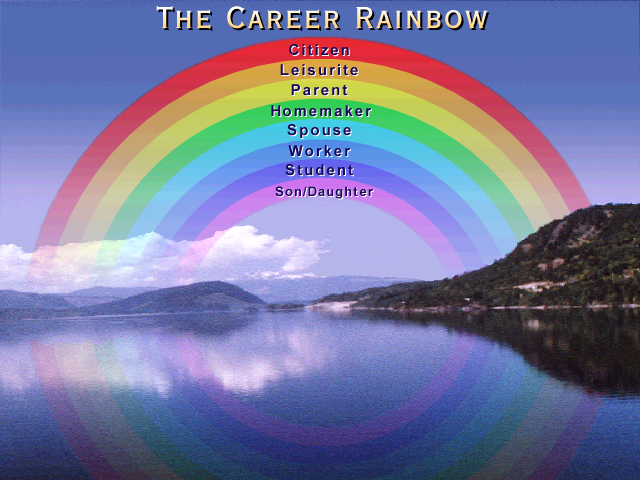 Definition of Super’s Eight Roles
Nature of Life Roles
Roles change in bandwidth and intensity over the life span
Roles inevitably interact with each other and affect each other
Interests, skills, and values can be assigned to a variety of life roles
Satisfaction and stress that one experiences in life are often directly related to the number and combination of roles being played
Importance of Values
List of values that people attempt to attain through work
Lifestyle
Physical activity
Prestige
Risk
Social interaction
Variety
Surroundings
Ability utilization
Achievement
Aesthetics
Altruism
Autonomy
Creativity
Economic Rewards
The Archway of Career Determinants
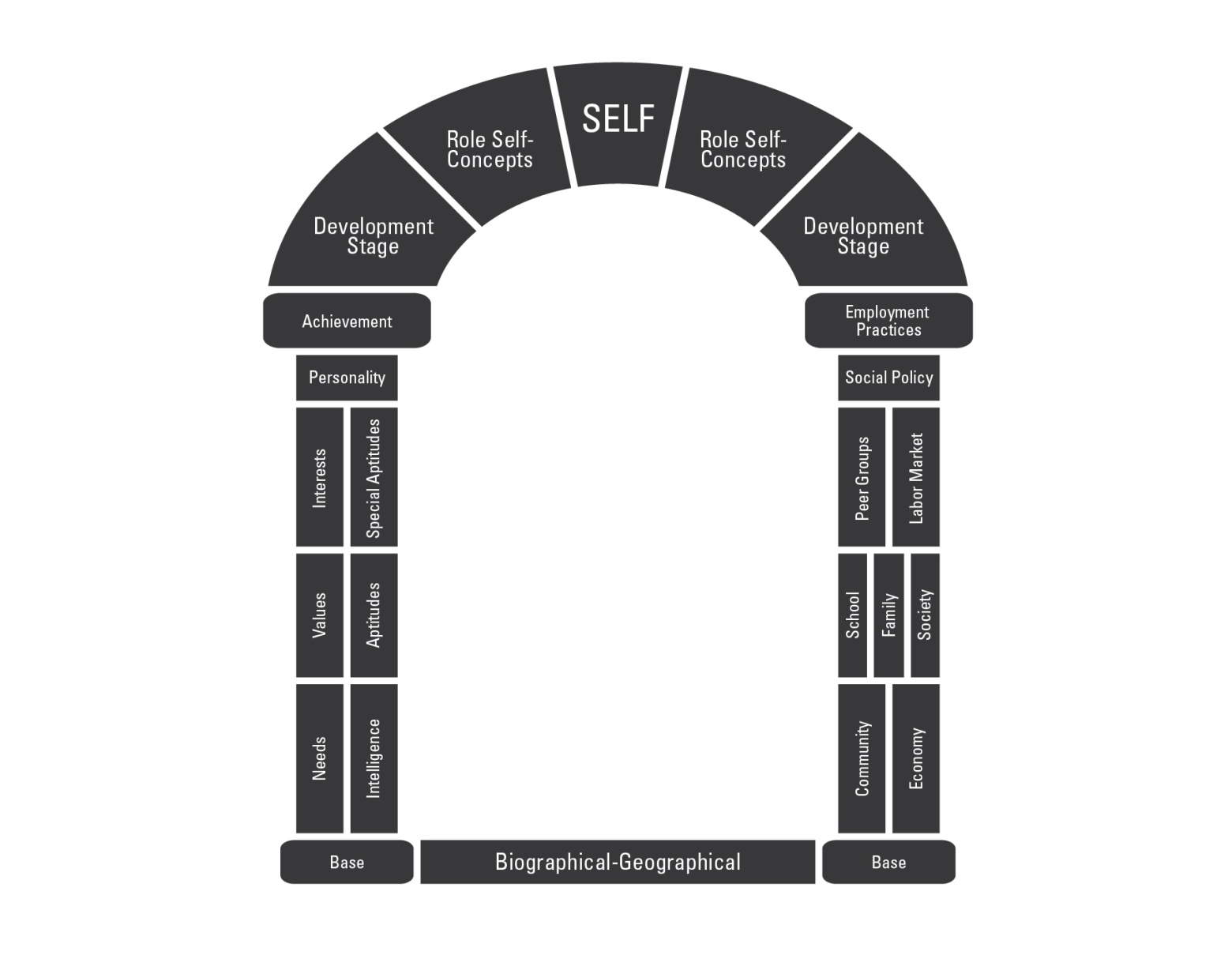 Practical Applications of Super’s Developmental Theory
Importance of helping the client/student explore cultural influences and in particular, those influences that have an impact on one’s career development and perceptions of the work role
Using the Career Rainbow to assist young people in planning for future life roles and to assist adults in balancing their life roles
Assisting individuals in assessing their personal values
Assisting people in understanding their vocational self-concept
Transition Theory
Life is characterized by change and an ongoing series of transitions.
Transitions can be viewed as events (or nonevents) that cause change in an individual’s roles, relationships, or routines.
Transitions have varying degrees of impact on different individuals, depending upon a number of factors.
Success in life may be more closely related to the ability of individuals to cope effectively with change and transition than to life’s events in general.
Schlossberg’s Definitions
An event is something that happens, such as getting married, having a child,  receiving a promotion, or getting into your first-choice school 

A nonevent is something that you expected and wanted to happen, but it did not — like not getting married, not having a child, not receiving a promotion as expected, not getting accepted into school
Schlossberg’s 4-S Transition Theory
The Situation
On a 1–10 scale, how “bad” is it?
What is its timing (worst or best possible time)?
How long is there to absorb its impact?
Is there anything positive about it?
How much control can I exert over it?
Is it temporary or permanent?
What else is going on in the person’s life at the same time?
The Self
Do I see the glass as half empty or half full?
Do I believe that I can exert control?
Have I had past successful experience with change?
Do I know how to cope by using humor, relaxation, exercise, meditation, etc.?
What internal resources do I bring?
The Support System
Do I have friends and family who are willing to help me through a transition?
Am I willing to ask for help or develop a network of supporters?
Are there agencies that can help?
Are there sufficient material resources to help?
Formulating Strategies
Are there inner resources that could be developed?
Do I know how to develop an action plan and then follow it?
What are the alternatives available?
What is the time frame for carrying out these strategies?
Other Theories
Integrative Life Planning Theory
a way of seeing self and world that takes into account both personal development and the contexts in which we live
Cognitive Information Processing Theory
looks at three factors: 
(1) self-understanding;
(2) occupational knowledge;
(3) how we cognitively process this information
Social Cognitive Career Theory
based on the critical relationship among self-efficacy beliefs, outcome expectations, and personal goals
Strengths-Based Approach
changes the focus from problem solving and deficits to a focus on strengths and successes.
Value-Based Career Decision Making
emphasizes the role that values play in career selection